UNIVERSIDADE FEDERAL DA BAHIA
FACULDADE DE COMUNICAÇÃO COMUNICAÇÃO COM HABILITAÇÃO EM JORNALISMO


RENATA FREIRE GIL ALMEIDA
LIBERDADE DE IMPRENSA E PODER JUDICIÁRIO: UMA ANÁLISE SOBRE A CENSURA TOGADA NO BRASIL


Monografia do Trabalho de Conclusão de Curso apresentado à Faculdade de Comunicação da Universidade Federal da Bahia, como requisito parcial para obtenção do grau de bacharel em Comunicação com habilitação em jornalismo.
Orientador: Prof. Dr. Edson Fernando Dalmonte
CAPÍTULO 1: A CONSTRUÇÃO DO ESTADO DEMOCRÁTICO DE DIREITO: PAPEL DA IMPRENSA E DO PODER JUDICIÁRIO
ESTADO DEMOCRÁTICO DE DIREITO E A GARANTIA AS LIBERDADES E EFETIVAÇÃO DOS DIREITOS

JUDICIALIZAÇÃO DAS RELAÇÕES POLÍTICAS E SOCIAIS

IMPRENSA E DEMOCRACIA

LIBERDADE DE IMPENSA ENQUANTO VALOR CONSTITUCIONAL
CAPÍTULO 2: A IMPRENSA NO ORDENAMENTO JURÍDICO BRASILEIRO
DECLARAÇÃO DE INCONSTITUCIONALIDADE DA ANTIGA LEI DE IMPRENSA

A IMPRENSA NA CONSTITUIÇÃO DE 1988
CAPÍTULO 3: 4 LIMITES À LIBERDADE DE IMPRENSA
RESTRIÇÃO DIANTE DE OUTROS DIREITOS FUNDAMENTAIS – DIREITOS DA PERSONALIDADE

MÉTODOS DE INTERPRETAÇÃO. TÉCNICA DA PONDERAÇÃO, NÃO É ARBITRÁRIO

DIREITO DE RESPOSTA

LIMITES ÉTICOS
CAPÍTULO 4: O JORNALISMO NO BANCO DOS RÉUS
A RESPONSABILIDADE PENAL DO JORNALISTA. CRIMES CONTRA A HONRA.

A RESPONSABILIDADE CIVIL DO JORNALISTA. ART. 186 CC.

RESPONSABILIDADE DA EMPRESA DE COMUNICAÇÃO? OBJETIVA?

A SENTENÇA COMO MEIO DE CENSURA

FRAGILIZAÇÃO DAS MÍDIAS INDEPENDENTES
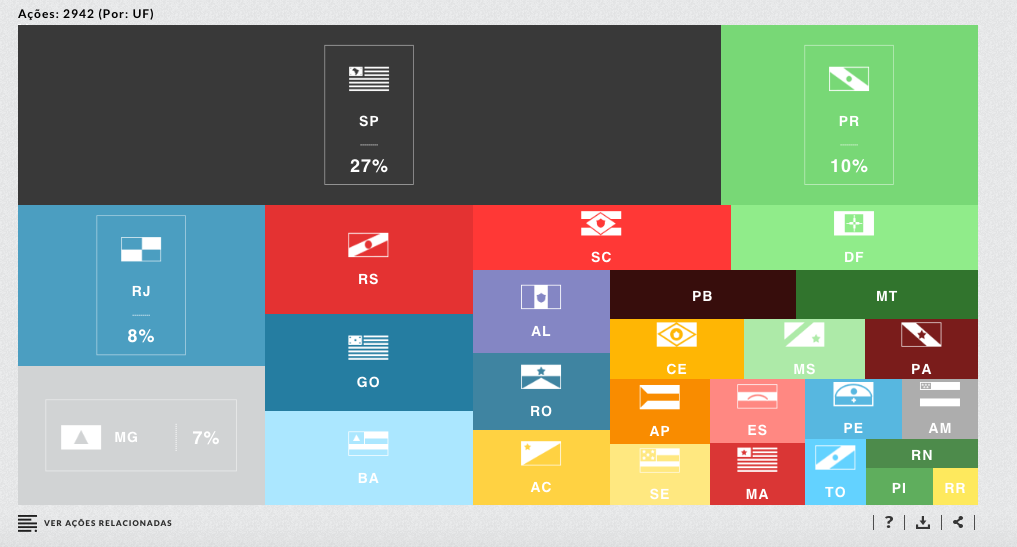 Fonte: ABRAJI, Projeto CTRL + X
CONCLUSÃO
OBRIGADA!